WATER UNIT
Groundwater
?
?
?
Surface Water
?
?
?
Water Pollution
?
What are some things that might be in each category?
Get out clean sheet of paper, fold in half, & label as follows:
Front side:
Back side:
the Water Cycle
this is where it all begins
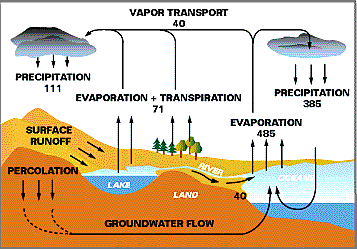 water vapor
from plants
Heat from the
sun causes this
also called
infiltration
Infiltration (also called percolation)only happens when the ground is permeable
Porosity & Permeability
Porosity =  amount of water that can be stored in the pore spaces

Permeability = ability of water to flow through connected pore spaces
pore spaces
are air !!!
Groundwaterwater stored underground
Zone of aeration 
Unsaturated zone 
Pore spaces in the material are filled mainly with air  

Zone of saturation (also called an Aquifer)
Pore spaces in the material are filled with water 
Water within the pores is groundwater

Water table 	--the upper limit of the zone of saturation 
 		water table can move up when it rains or down during a drought
Aquitard – an impermeable layer of material
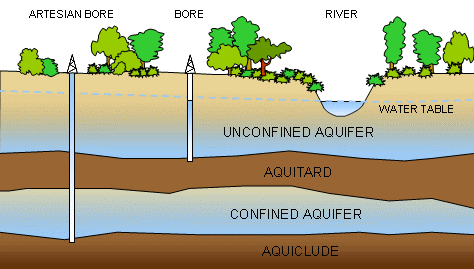 WELL
WELL
Zone of Aeration
Zone of Saturation
Bedrock
Two Types of Aquifers
Well - hole drilled into the zone of saturation
Artesian Well – well drilled into a confined aquifer; rises under its own pressure
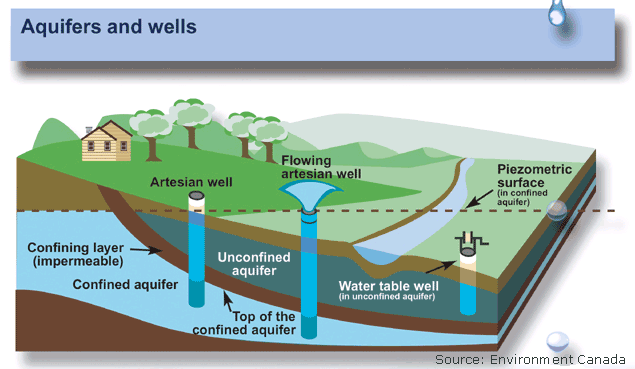 Foldable:  Springs and Cones of Depression
Diagram of a Spring:
Diagram of a Cone of Depression:




Subsidence:
How do both of these affect people living in a close proximity to them:
Springs
Spring 
groundwater that emerges naturally from the surface
when the water table intersects with the surface of Earth
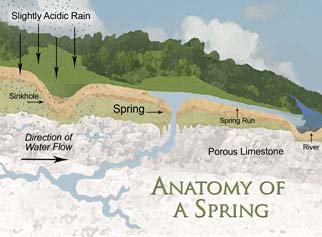 Groundwater Overuse
Subsidence  = sinking of the ground level caused by lowering of the water table

occurs if water is used faster than it is replenished
Creates depressions or sinkholes
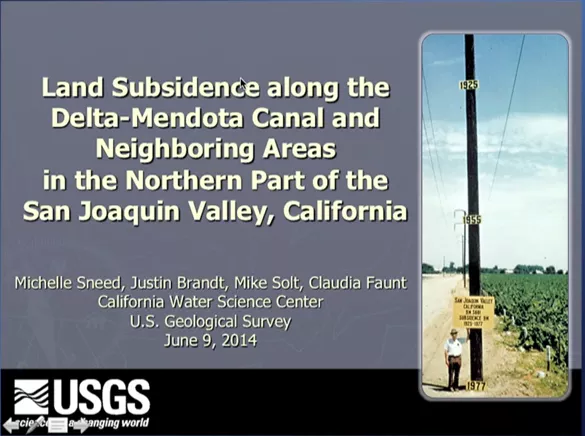 Cone of depression – lowering of the water table around a well due to large amounts of water being pumped out
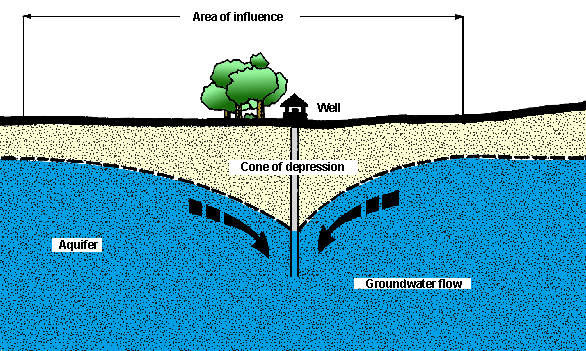 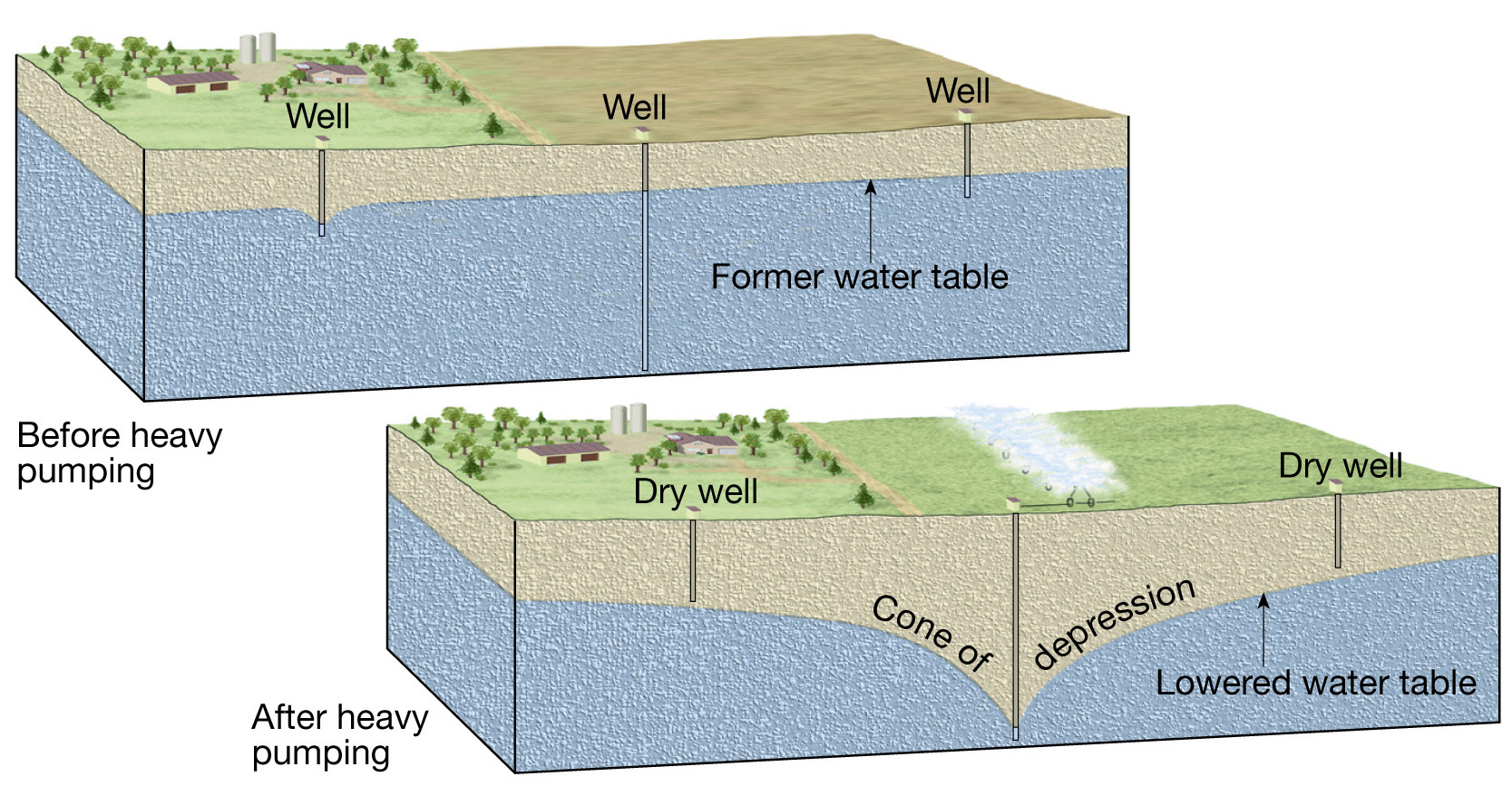 Foldable Pollution
Vocab:								Point of Pollution
Contamination:						Source			Non-Source

Septic Tank:

Landfill:

Leachate:  							Stormwater			Wastewater

Turbidity
										Spreading:
Estuary:
Water Pollution
Contamination = state of something that is considered impure, unclean, or unhealthy

Septic Tank = underground storage of sewage
Landfill = underground storage for garbage
Leachate = groundwater that leaks out of a septic tank or landfill, “Garbage Juice”
Types of water pollution
Sources of Groundwater Contamination
Sewage from septic tanks, farm wastes, or broken sewer lines
Fertilizers & pesticides from agriculture
Residential runoff
Highway salts
Chemical & industrial materials that leak from pipelines, storage tanks, landfills, or holding tanks
Saltwater in coastal areas
Minerals & nutrients from dissolved rock
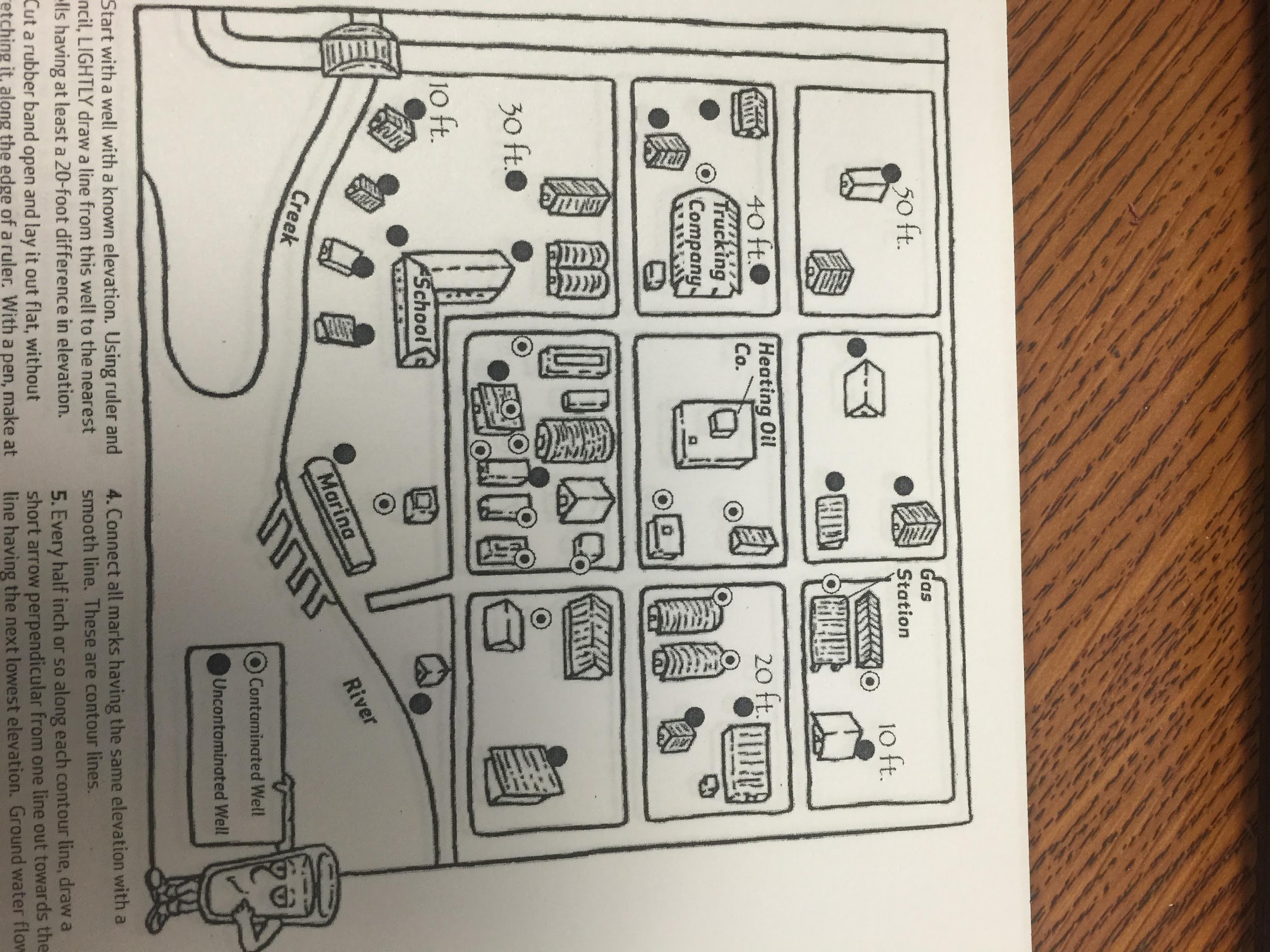 extra terminology:
healthy stream =  has lots of living things, especially macro(large) invertebrates (animals without backbones)
 
buffer zone = plants/vegetation around the banks of rivers to absorb & slow runoff water
 
river delta =  triangle shaped, where a river slows before it enters a large body of water, high deposition


estuary =  ecosystem where fresh water mixes with salt water

turbidity =  measure of how clear water is; high turbidity is a sign of an unhealthy stream
Surface Water
stormwater =  runoff from impermeable urban areas such as rooftops, roads, & parking lots

wastewater = sewage or any other water used and considered unhealthy
Contaminant Spreading
Flow downhill – contaminants leaked into the ground at the top of a hill will flow downhill 
Rainwater runoff – runs through the contaminant, absorbs it, and transfers it to another area
Groundwater Cleaning
Infiltration/Percolation - if water travels slowly through permeable sediment, the water is purified
answer with a partner:
What is a cone of depression?
What is another word for the “zone of saturation”?
What is transpiration?
List 3 materials that are permeable.
What is an artesian well?
Give 2 examples of nonpoint pollution.
What is an unconfined aquifer?
What is porosity?
River basin (watershed) = entire land area that drains into streams that flow into one large river.
Divide = imaginary line at high elevation points that separates river basins from each other.
Tributaries = small streams that flow into larger streams & rivers.
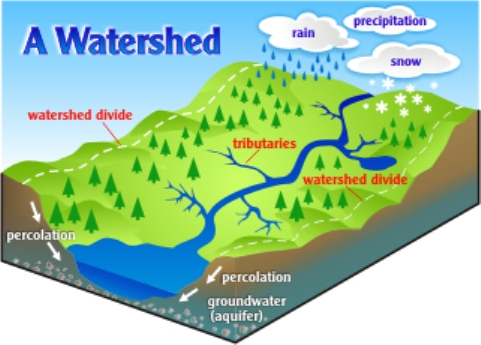 Eutrophication
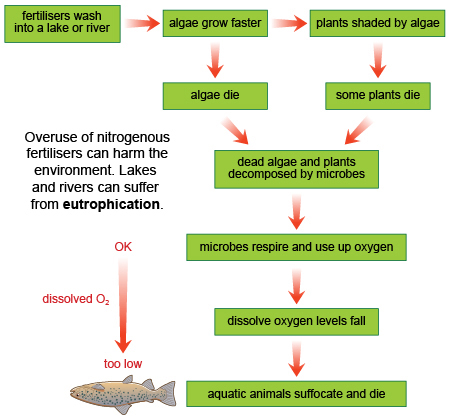 excessive nutrients in a body of water, frequently due to runoff from the land, which causes a dense growth of plant life & death of animal life from lack of oxygen
Eutrophication
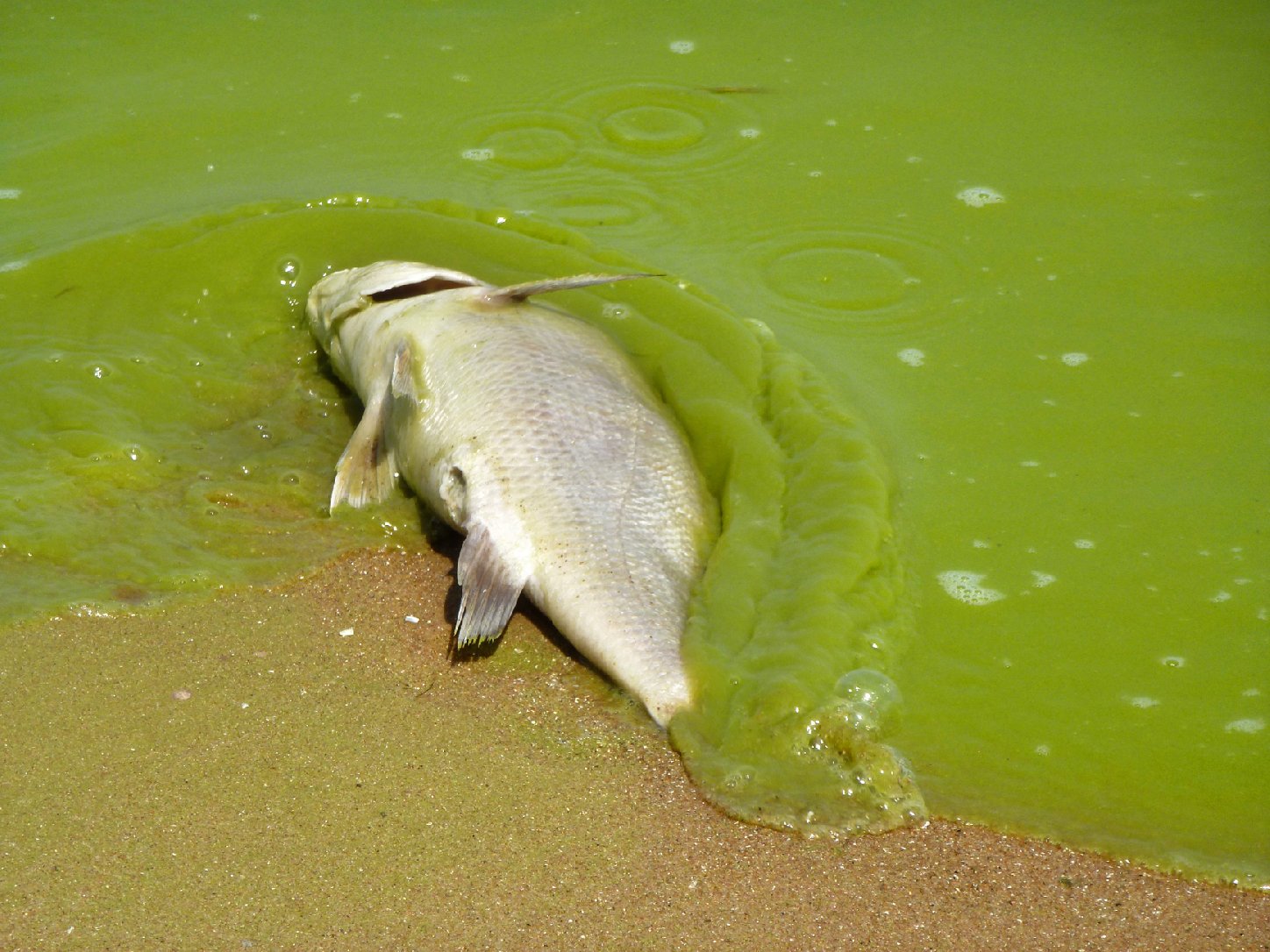 Questions for Pollution Map
1. If the flow of ground water and the pollutants in it follow the contour of the land, what is the mostly likely source of the contamination, the Heating Oil Co., the Trucking Co. or the Gas Station?

2. The contamination plume will continue to spread slowly through the ground, much like smoke from a chimney drift- ing into the wind.  Describe where on your map you think the plume will move with time.

3. Which of the uncontaminated wells do you expect to become contaminated in the near future?  Do you think the school's water well will be contaminated?

4. How do you explain the fact that one well within the plume was not contaminated?  

5. Is it possible you are wrong in assuming that ground water flow follows the contour of the land?  What else could you investigate to be sure?

6. Assuming that ground water flow does follow the con- tours of the land, is it possible that there are two sources of contamination?  What would you expect to find if all three companies had leaking storage tanks and were actu- al sources of contamination?
North Carolina’s River Basins
There are 17 river basins in N.C.
Some empty into the Mississippi River & the Gulf of Mexico while all the others empty into the east coast Atlantic Ocean.
The Catawba supplies the drinking water to the city of Charlotte.
The Catawba is one of the most endangered rivers in the U.S. due to pollution.
NC River Poster Assignment
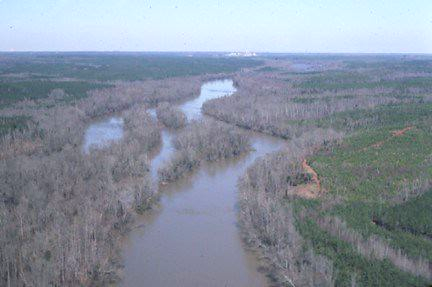 Posters must include:
At least 5 colors, neatness
Size of basin
Miles of streams/rivers
Location in NC 
Draw a plant or animal 
Describe a water quality issue
Explain or propose a solution to a water quality issue
A unique geological or water feature
Draw you & your partner doing one of the recreational activities
WetlandsLand covered by water all or part of the year.
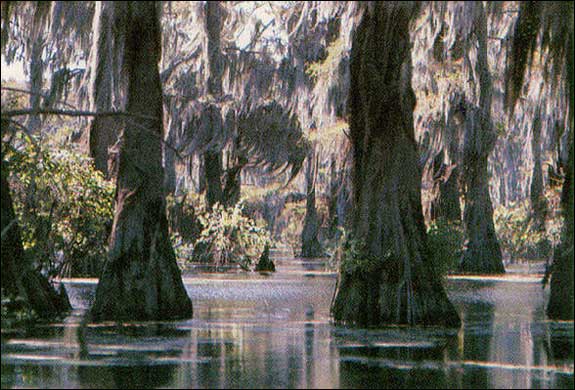 3 functions:

Provide flood protection during storms

Filter pollution & urban runoff

Habitat for many animals
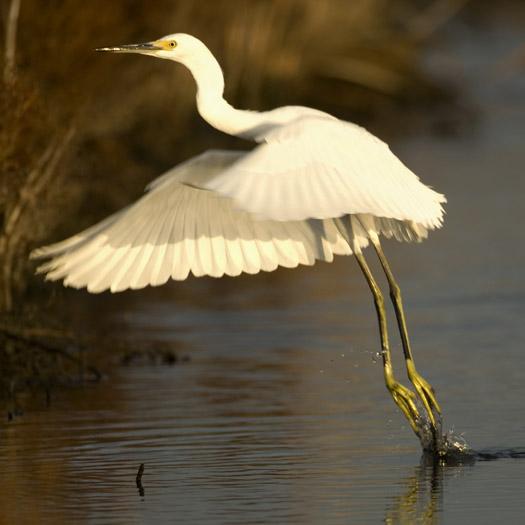 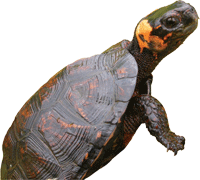 Includes swamps, marshes, & bogs
Wetland Habitat Flow Chart
Salt Marsh
Tidal Freshwater
Sandy Beach
Mud Flat
Rocky Shore
Forested Wetland
Shrub Swamp
Wet Meadow
Bog
Seagrass Bed
Aquatic Plant Bed
Steam Bed
Open Water
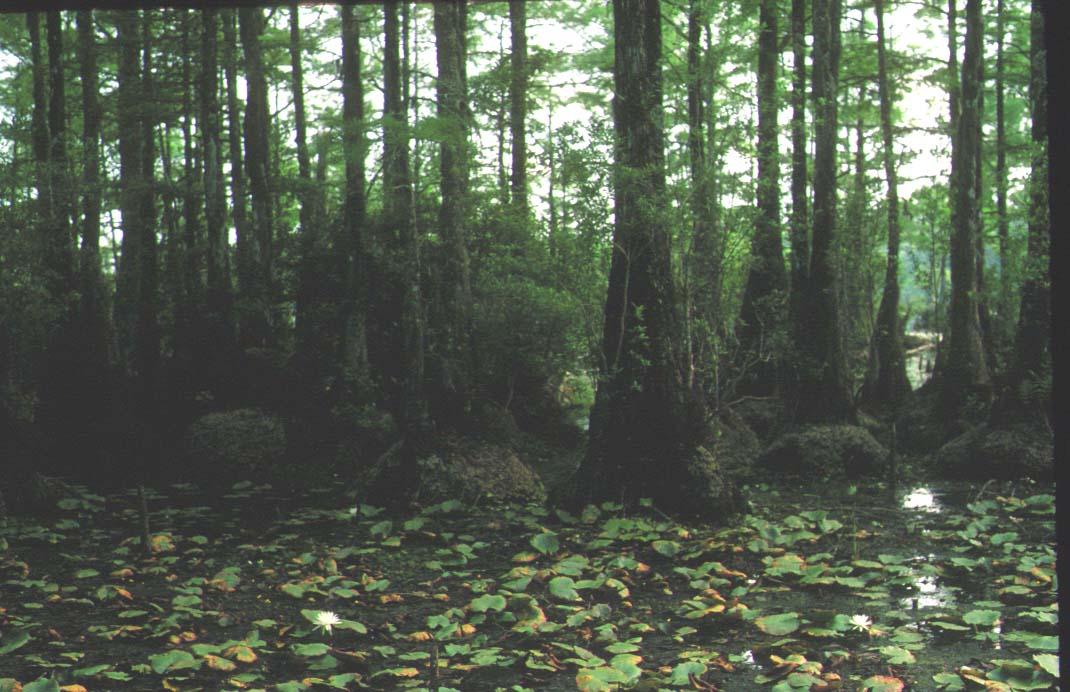 Swamp Forest
“In nature there are no rewards or punishments, only consequences”
Should we drain wetlands like this to make room for homes, restaurants, & malls?
January 2002
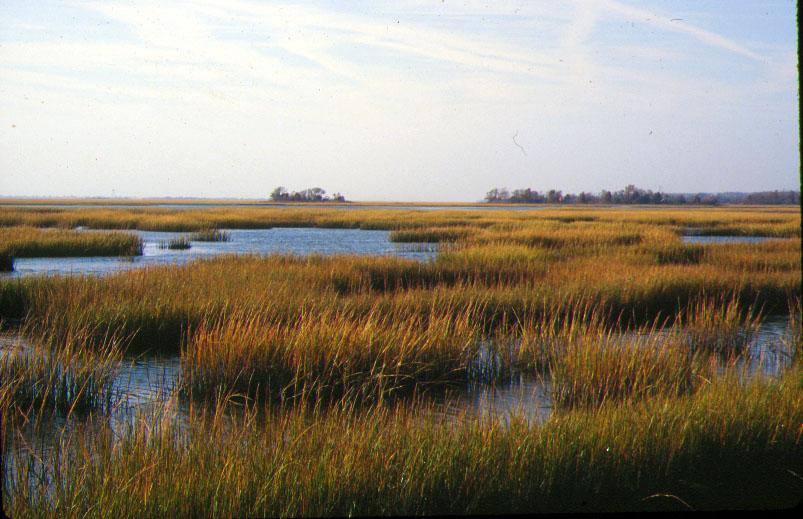 Tidal Salt Marsh
Laws now prevent the destruction of wetlands
Developers must create new wetlands if they destroy old ones
January 2002